Schválené dokumenty Jihomoravského kraje 
v oblasti společenské odpovědnosti, 
sociálního podnikání a sociální oblasti

Brno, 8. 6. 2017
Strategie Krajského úřadu Jihomoravského kraje
Jedním z orgánů Jihomoravského kraje je krajský úřad. Ten, mimo jiné, připravuje podklady a zpracovává koncepce a strategie pro všestranný rozvoj území kraje a pro potřeby jeho obyvatel 

STRATEGIE KRAJSKÉHO ÚŘADU JIHOMORAVSKÉHO KRAJE 2016-2020
      je koncepční  dokument který v rámci určitého časového horizontu vytyčuje                       
      priority, směry a cesty rozvoje, cílové stavy a aktivity k jejich naplnění 
      spojené s komplexním rozvojem krajského úřadu do roku 2020 

Dokument se týká především oblastí  lidských zdrojů, financí, způsobů práce – procesů a kvality, prostředí a celkové atmosféry
Strategie Krajského úřadu Jihomoravského kraje
Vize strategie: Jsme OTEVŘENÝ a PROFESIONÁLNÍ úřad
Profesionalita 
Efektivita 
Kvalita 
Otevřenost a spolupráce 
Úcta k lidem 
Společenská odpovědnost 
– krajský úřad JMK dává najevo, že nefunguje izolovaně, naopak svým chováním chce přispět k udržitelnému rozvoji
Strategie Krajského úřadu Jihomoravského kraje
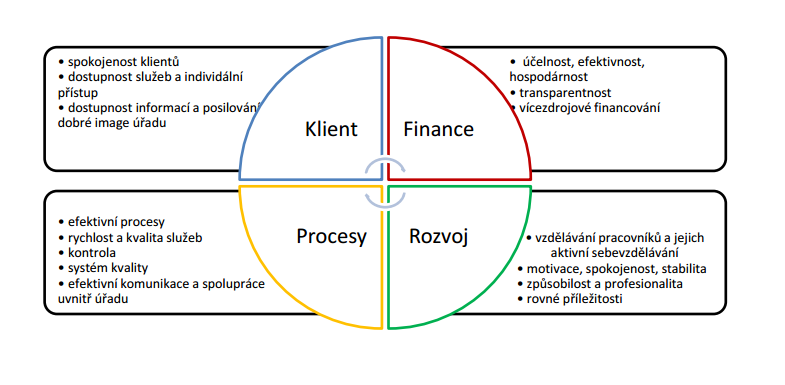 Akční plán Strategie KrÚ JMK na období roku 2017
Aktivity stanovené ve Strategii KrÚ rozpracovány na jednotlivé sub-aktivity
Konkrétní termíny plnění a adresná odpovědnosti za jejich plnění
Monitoring a vyhodnocení naplňování stanovených aktivit 
Výsledky vyhodnocení jsou předpokladem pro akční plán na následující období
Synergie – propojení pracovních týmů a výměna informací
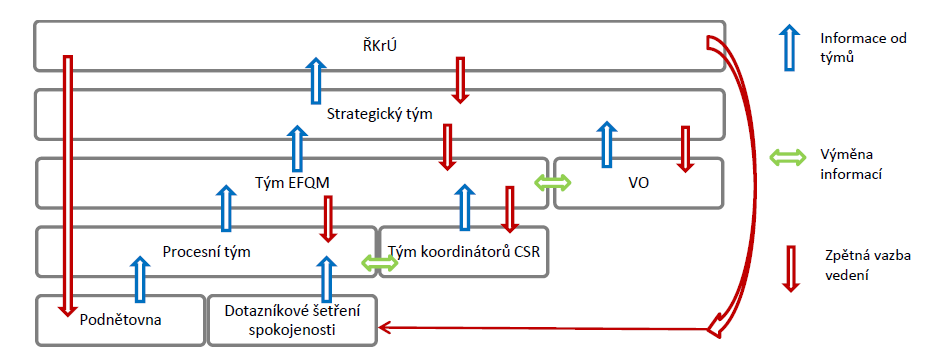 Politika společenské odpovědnosti KrÚ JMK
Vize: MODERNÍ ÚŘAD SPOLUODPOVĚDNÝ ZA POZITIVNÍ ROZVOJ CELÉHO ÚZEMÍ JIHOMORAVSKÉHO KRAJE A ZA PODPORU KVALITNÍHO ŽIVOTA JEHO OBYVATEL 

Listopad 2013 -  Certifikace systému společenské odpovědnosti 
jako první instituce veřejné správy v ČR 
formulace Politiky společenské odpovědnosti 
Listopad 2014 -  Národní cena ČR za společenskou odpovědnost 
Listopad 2015 -  Předávání ocenění Cena hejtmana JMK za společenskou odpovědnost 
pro organizace veřejného sektoru a podnikatelské subjekty

Zprávy o společenské odpovědnosti KrÚ JMK za příslušný kalendářní rok dostupné veřejnosti na portálu JMK

Koordinátoři CSR

Kodex etiky úředníka KrÚ JMK
Politika společenské odpovědnosti KrÚ JMK
Z podstaty fungování instituce veřejné správy pracuje s místní komunitou, jejíž životy ovlivňujeme

Aby byla práce KrÚ JMK co nejefektivnější od roku 2007 zapojuje do řízení úřadu nástroje kvality, reprezentované především Útvarem řízení kvality a expertními pracovními skupinami

Politika společenské odpovědnosti KrÚ vychází ze strategických dokumentů a je s nimi synergicky provázána

Zahrnuje principy založené na standardech a pravidlech chování, které jsou považované za morální, správné a přínosné jak pro úřad, tak pro veřejnost a životní prostředí. Tyto principy a toto jednání zapadají do rámce cílů JMK a KrÚ a přispívá k udržitelnému rozvoji a blahu společnosti
Politika společenské odpovědnosti KrÚ JMK
Jedním ze zdrojů Politiky společenské odpovědnosti KrÚ JMK je Místní agenda 21 

Místní agenda 21 je nástroj ke zlepšování kvality veřejné správy, strategického řízení, zapojování veřejnosti a budování místního partnerství, s cílem podpořit systematický postup k udržitelnému rozvoji na místní či regionální úrovni 

Dokument Agenda 21 byl přijat na summitu OSN v Rio de Janeiro v roce 1992

Společenská odpovědnost je především závazek k dlouhodobé udržitelnosti
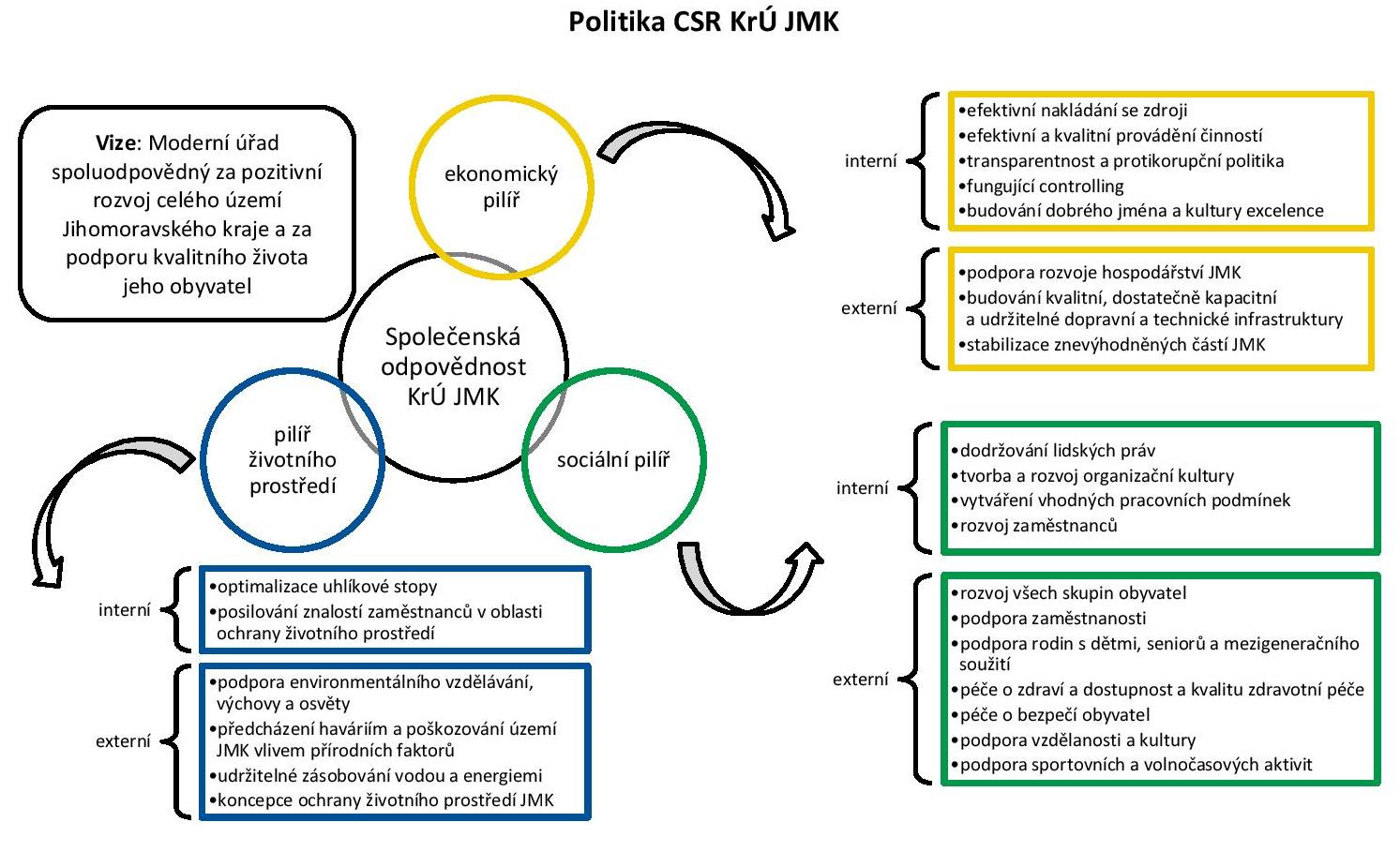 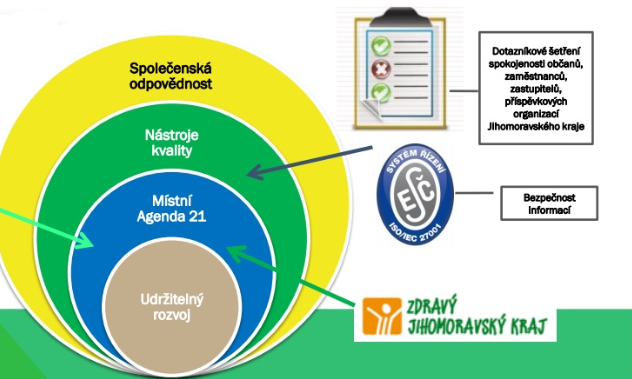 Společensky odpovědné nakupování
Základní principy odpovědného nakupování  - metodika pro zaměstnance KrÚ JMK 

Při nakupování produktů a služeb lze v rámci činnosti KrÚ postupovat v souladu s návodnými doporučeními pro využití CSR, která jsou obsažena v dokumentu Základní principy odpovědného nakupování
V dokumentu lze nalézt konkrétní inspiraci a příklady využitelnosti odpovědného nakupování, které odrážejí běžné potřeby KrÚ

Odpovědným nákupem kraj usiluje o:
podporu zaměstnanosti
podporu malých a středních podniků
podporu sociálního začleňování včetně znevýhodněných

Podporujeme například:
výrobky žáků - např. návrh a výroba ceny hejtmana za společenskou odpovědnost 
sociální oblast - výrobky klientů (např. domovy pro seniory, chráněné dílny…)
Koncepce rodinné politiky JMK na období 2015-2019
V rámci schválené koncepce rodinné politiky je podpora principům sociálního podnikání ukotvena v rámci priority 2: Slučitelnost rodiny a zaměstnání, Opatření 2.1 v oblasti podpory zaměstnavatelů, aktivita 2.1.5 Rozvoj sociálního podnikání
Cílem této aktivity je podpora rozvoje a propagace tématiky v JMK

V roce 2016 byla k naplňování této aktivity alokovaná částka 400.000 Kč, kterou byla podpořena Komora sociálních podniků 
V roce 2016 byla realizovaná série konferencí v okresních městech JMK s tematikou sociálních podniků a sociálního podnikání
Strategie rozvoje Jihomoravského kraje 2020
Strategie rozvoje Jihomoravského kraje je základním dlouhodobým koncepčním dokumentem kraje. V současnosti platí aktualizovaná verze z r. 2012
Dokument stanovuje celostní vizi – jasný rámec, který vymezuje prostor pro koordinaci aktivit na podporu ekonomického, sociálního a environmentálního rozvoje
Součástí dokumentu a vize kraje je i stanovení a realizace různých opatření pro posilování sociální soudržnosti regionu

Opatření 2.4: Zajištění dostupnosti služeb pro osoby ohrožené sociálním vyloučením
Cíl opatření: Optimalizovat síť a zvýšit kvalitu služeb pro osoby ohrožené sociálním vyloučením 
Oblasti intervence
      Přímé - Podpora vytváření podmínek na trhu práce 
      Nepřímá - Podpora sociálního podnikání
Strategie rozvoje lidských zdrojů Jihomoravského kraje 2016-2025
Jihomoravský kraj jako jeden z prvních regionů v ČR zadal vypracování dokumentu specificky orientovaného do oblasti rozvoje lidských zdrojů a Strategie rozvoje lidských zdrojů JMK 2006-2016 (SRLZ) byla jedním z prvních dokumentů tohoto typu v rámci krajských samospráv
Hlavním úkolem koncepčního dokumentu je zachytit aktuální situaci v oblastech souvisejících s problematikou lidských zdrojů, identifikovat probíhající trendy, hlavní problémy a územní rozdíly v rámci Jihomoravského kraje. Na základě analytických zjištění pak zformulovat přístup k podpoře rozvoje lidských zdrojů a stanovit způsob fungování struktur a institucí v rámci navržených synergických opatření 
Pro implementaci a zpřesňování realizovaných opatření slouží Krátkodobé realizační plány (KRP) s dvouletou platností
Každoročně probíhá evaluace plnění jednotlivých opatření, která je jako souhrnná zpráva předkládána Radě Jihomoravského kraje
Garantem SRLZ je Rada pro rozvoj lidských zdrojů Jihomoravského kraje, která je stálým poradním, iniciativním a koordinačním orgánem Zastupitelstva Jihomoravského kraje v oblastech strategického řízení rozvoje lidských zdrojů
Strategie rozvoje lidských zdrojů Jihomoravského kraje 2016-2025
Součástí strategické vize dokumentu je i záměr pomocí systémové spolupráce různých institucí a subjektů aktivně a preventivně působit v oblasti sociální inkluze/exkluze 
Dokument chápe problematiku sociálního vyloučení jako provázaný komplex témat, nikoliv izolovaný jev
Častou příčinou sociálního vyloučení je omezení přístupu k řádnému zaměstnání (dlouhodobá nezaměstnanost, příp. zdravotní postižení)
Dokument chápe sociální podnikání jako podstatný nástroj sociální inkluze
Jedním z nástrojů a možností sociální inkluze je společensky odpovědné zadávání veřejných zakázek
Strategie rozvoje lidských zdrojů Jihomoravského kraje 2016-2025
Dokument v oblasti strategického opatření 2.4 Sociální začleňování identifikuje tyto strategické cíle:
posílit aktivity předcházející sociálnímu vyloučení
posílit spolupráci při prevenci a řešení sociálního vyloučení
snížit počet sociálně vyloučených lokalit, resp. minimálně předejít vzniku dalších
rozvinout způsoby řešení sociálního vyloučení a sdílení úspěšných řešení
posílit sociální podnikání (zvýšit počet osob zaměstnaných v sociálních podnicích)
zvýšit uplatnění sociálních inovací
posílit společenskou odpovědnost veřejné správy i podniků
Strategie rozvoje lidských zdrojů Jihomoravského kraje 2016-2025
Opatření 2.4.2: Koncepční řešení problémů sociálně vyloučených lokalit a skupin
Součástí opatření: Rozvoj sociálního podnikání 
informovanost a osvěta, vytvoření registru sociálních podniků, koordinace jejich činnosti a územního rozložení, nastavení stabilních podmínek pro fungování, zadávání zakázek veřejné správy v určitých oblastech zejména sociálním podnikům, vybudování systému informační, metodické a vzdělávací podpory sociálních podniků, tvorba pracovních míst v návaznosti na speciální školství
Role Kraje: 
Kraj podporuje v rámci svých agend a kompetencí příslušné aktéry v jejich činnosti
Kraj se podílí na Koordinovaném přístupu k sociálně vyloučeným lokalitám
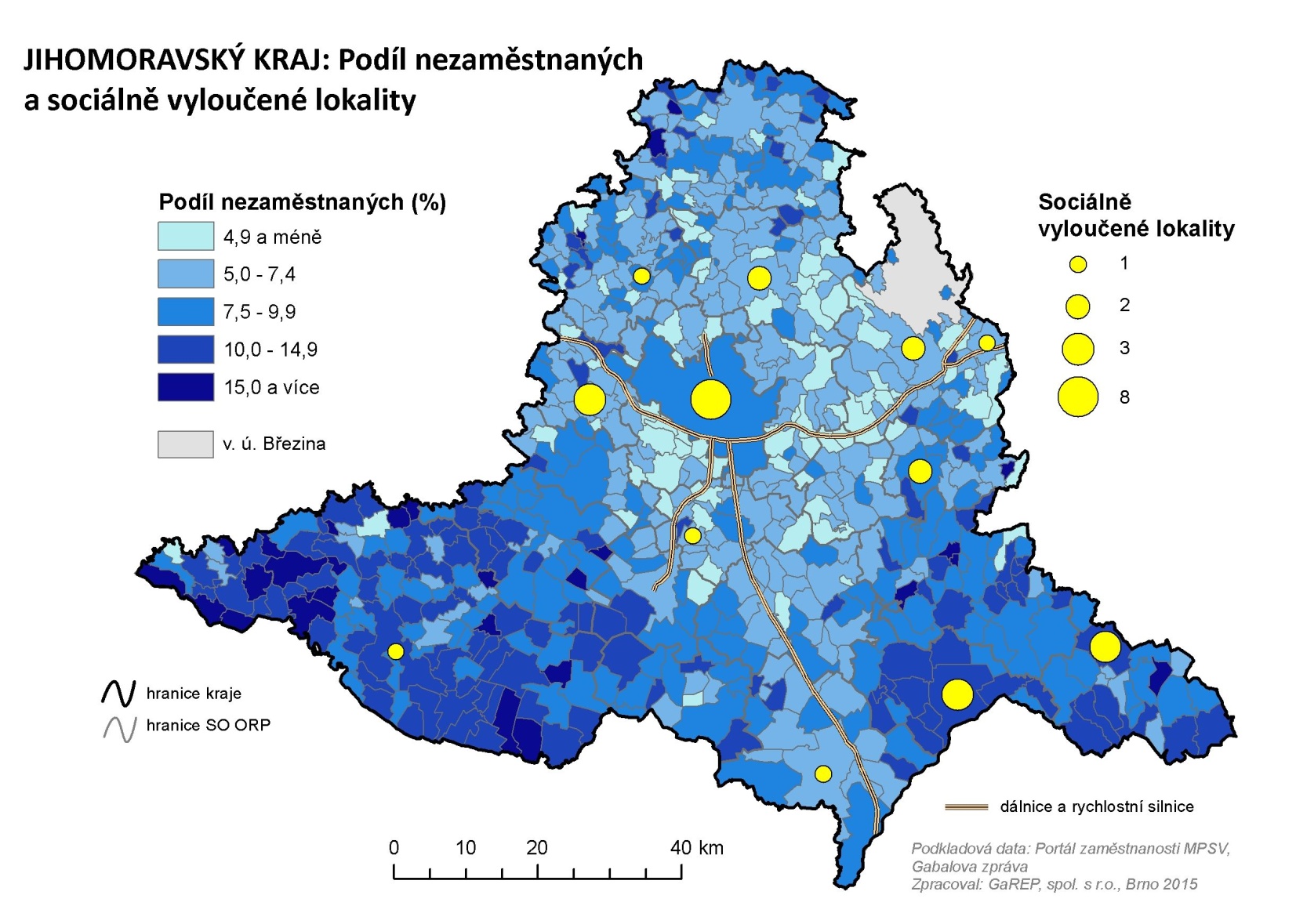 18
[Speaker Notes: Představit cíl dokumentu, objasnit důvody vzniku]
Krátkodobý realizační plán Strategie rozvoje lidských zdrojů Jihomoravského kraje 2016-2017
Jedná se o prováděcí dokument, který obsahově i adresně zpřesňuje opatření návrhové části SRLZ JMK – dokument zajišťuje podklady pro kvalifikované rozhodování v oblasti rozvoje lidských zdrojů v území Jihomoravského kraje

Strategického opatření 2.4
2.4.1 Prevence sociálního vyloučení
2.4.2 Koncepční řešení problémů sociálně vyloučených lokalit a skupin

Identifikuje potřebu rozvoje sociálního podnikání a sdílení zkušeností z implementace sociálních inovací a jejich šíření – tzv. dobrá praxe
Hledání a uskutečňování nových a oproti dostupným alternativám lepších řešení, která naplňují naléhavé sociální (resp. společenské) potřeby a zároveň vytvářejí nové sociální vztahy nebo spolupráce
Zvyšování informovanosti o nástrojích řešení sociálně vyloučených lokalit a skupin
Krátkodobý realizační plán Strategie rozvoje lidských zdrojů Jihomoravského kraje 2016-2017
Krátkodobý realizační plán Strategie rozvoje lidských zdrojů Jihomoravského kraje 2016-2017
Krátkodobý realizační plán Strategie rozvoje lidských zdrojů Jihomoravského kraje 2016-2017
Děkuji za pozornost